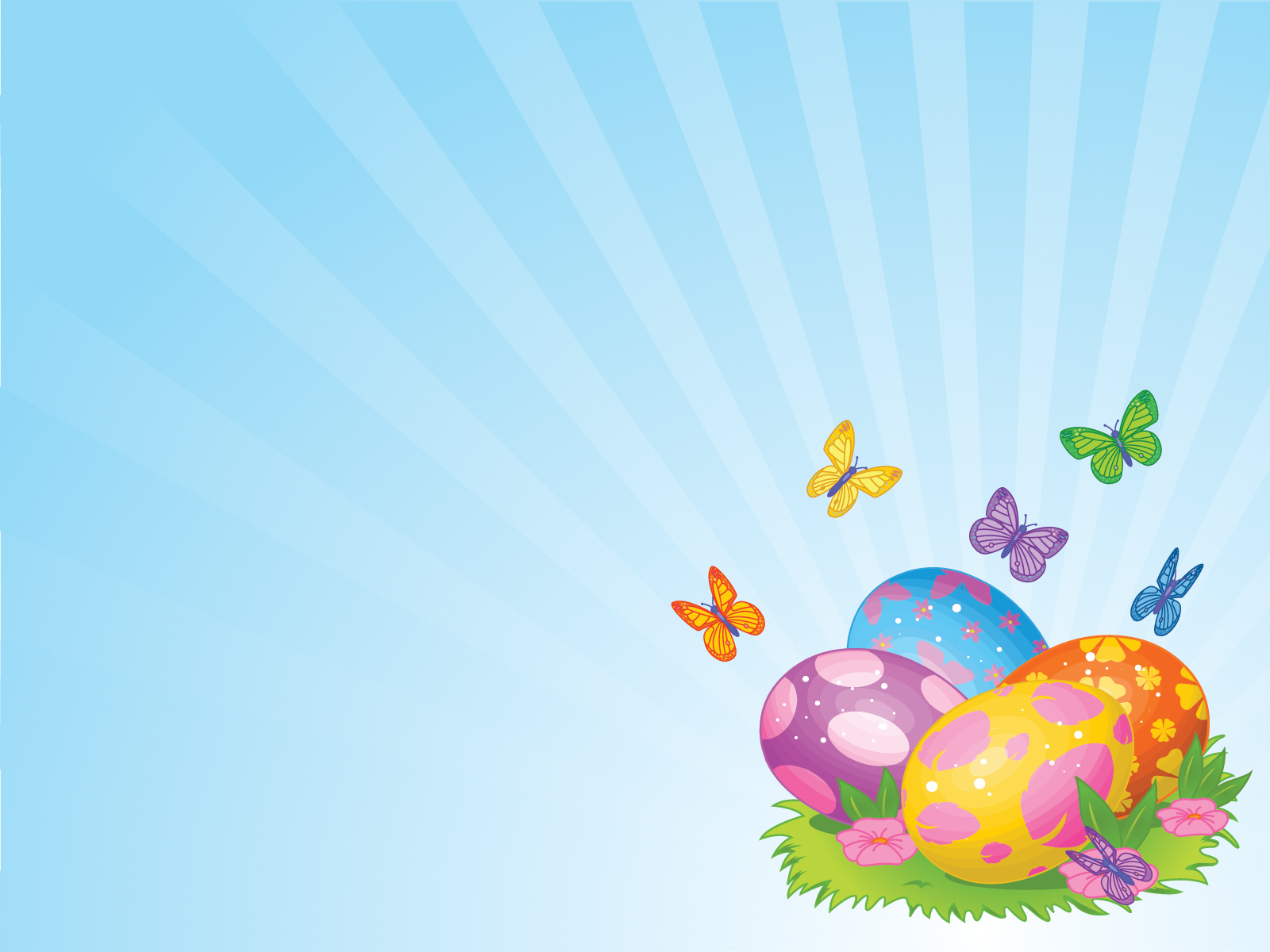 UBND THỊ XÃ BUÔN HỒ
TRƯỜNG MẪU GIÁO HOA SỮA	Chủ đề: Phương tiện và luật lệ giao thông
Chủ đề nhánh: Một số phương tiện giao thông đường bộ	Môn: Hoạt động âm nhạc	Đề tài: Bài “ Em đi qua ngã tư đường phố”		Kết hợp: Nghe hát “ Anh phi công ơi”	Trò chơi: “Xem hình đoán tên bài hát”
Ngày dạy: 5/4/2025
Người dạy: Mai Thị Hương
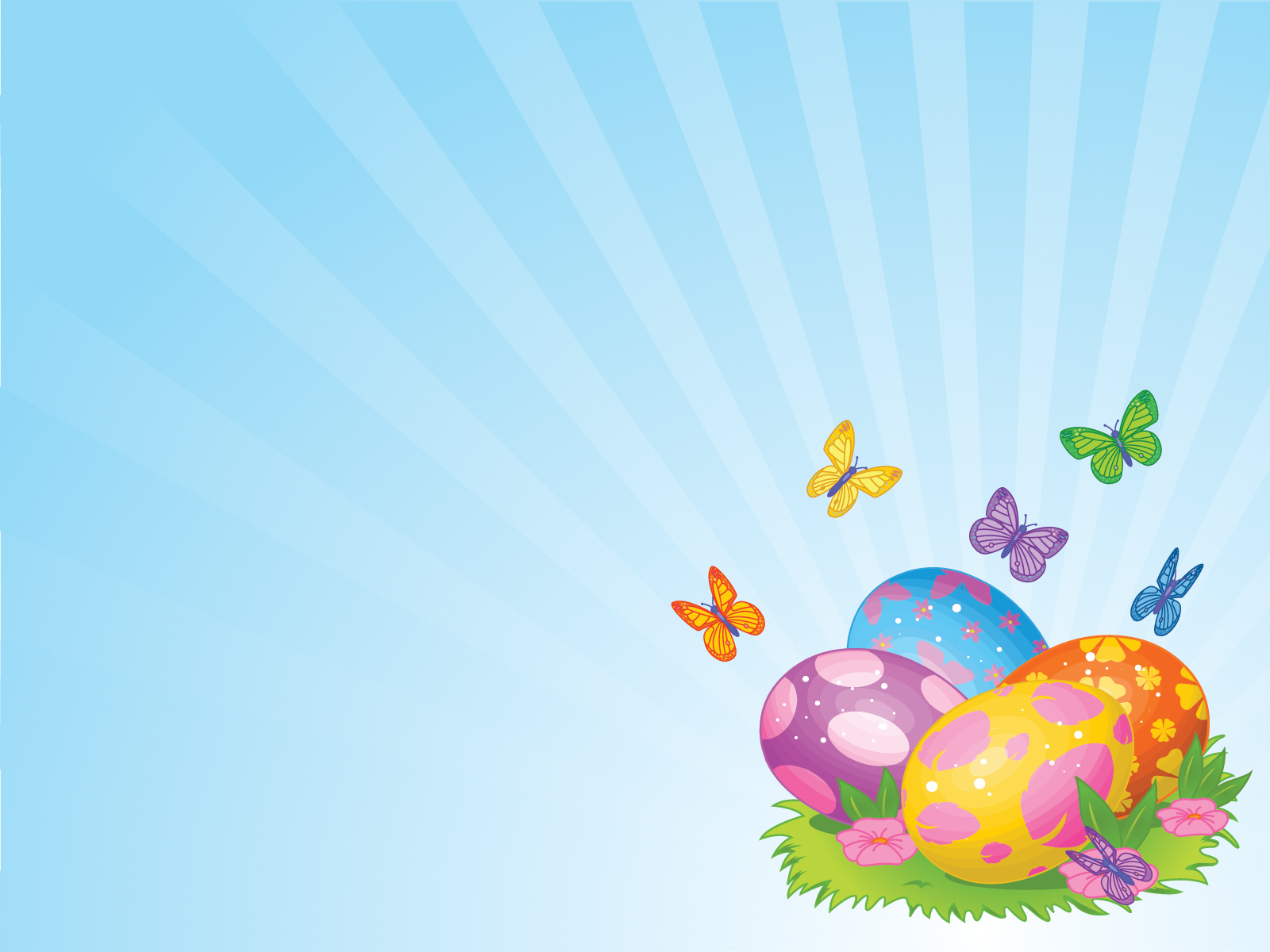 Mở đầu hoạt động
Ổn định, gây hứng thú
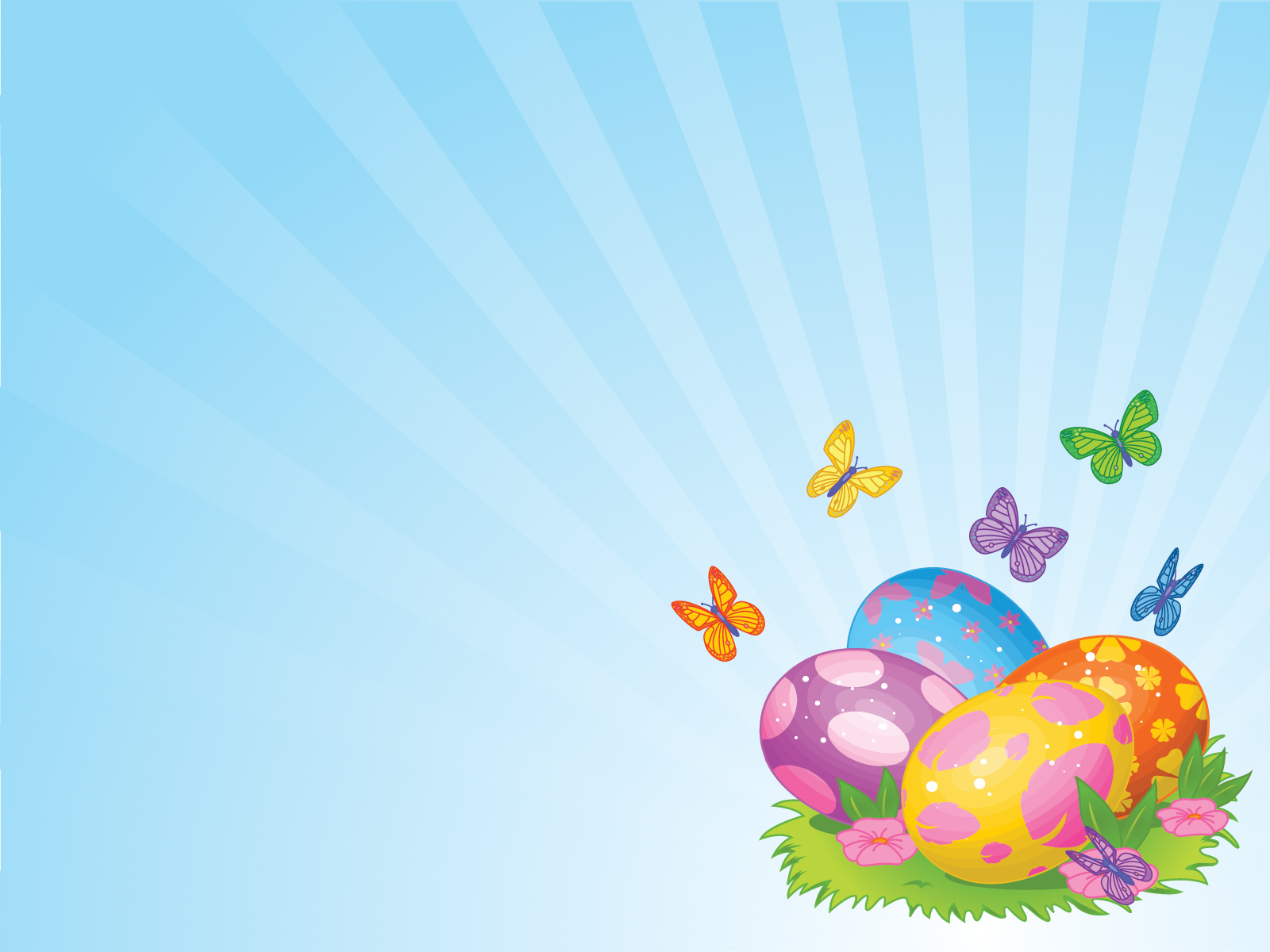 Hoạt động 1: Bé làm ca sĩ
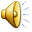 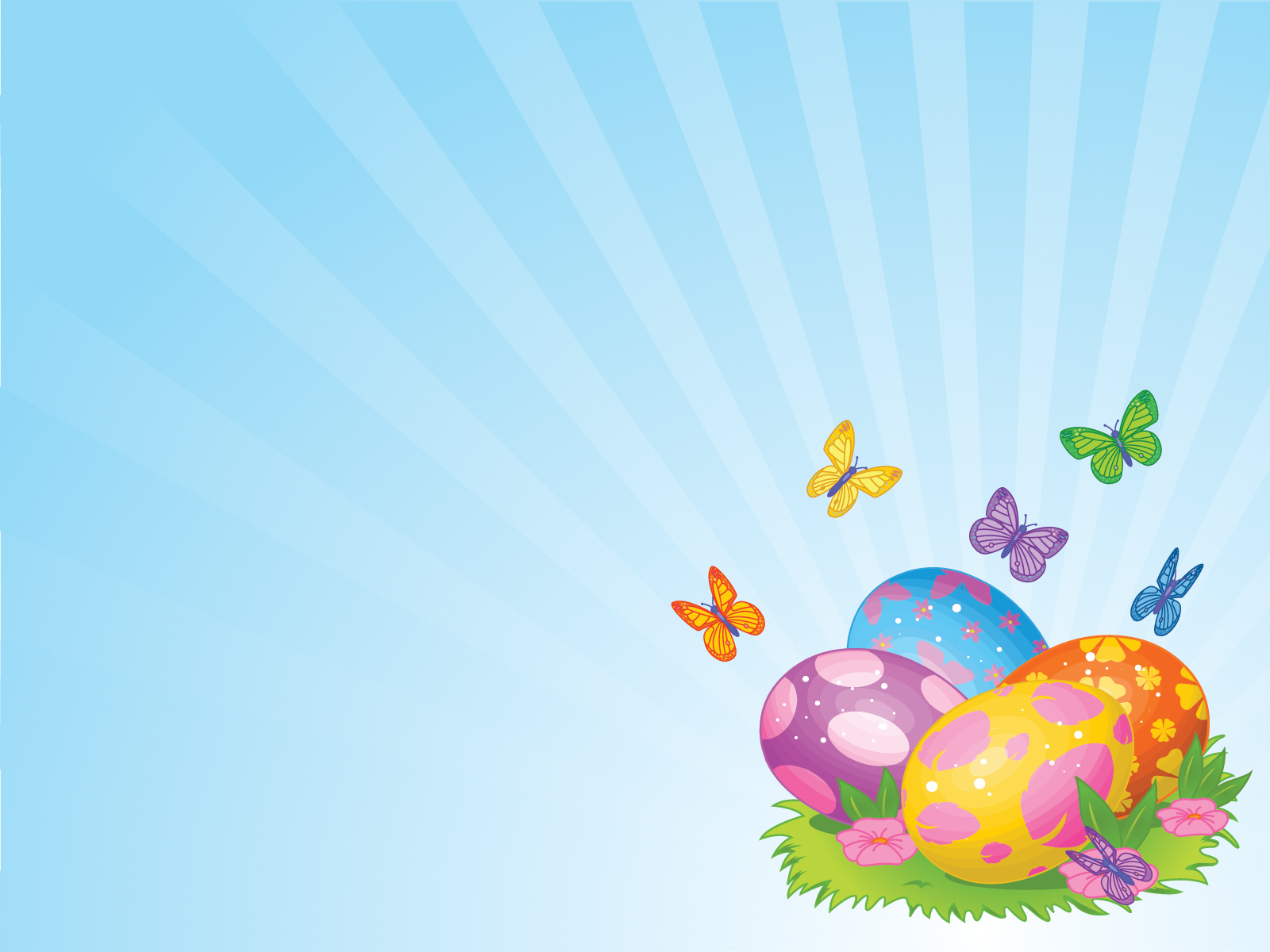 Hoạt động 2: Tài năng vận động
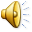 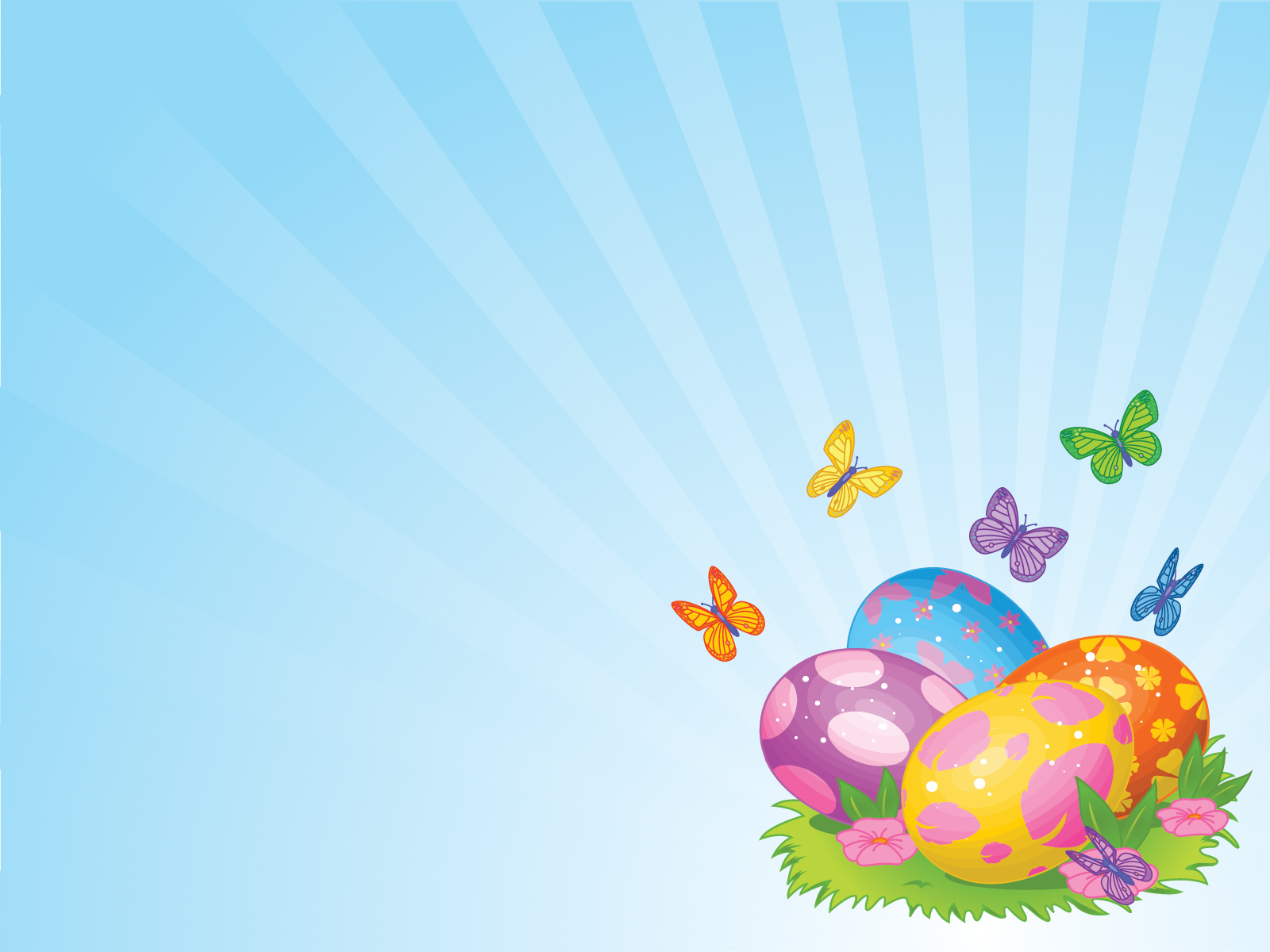 Hoạt động 3: Nghe hát bài
        “ Bàn tay mẹ”
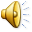 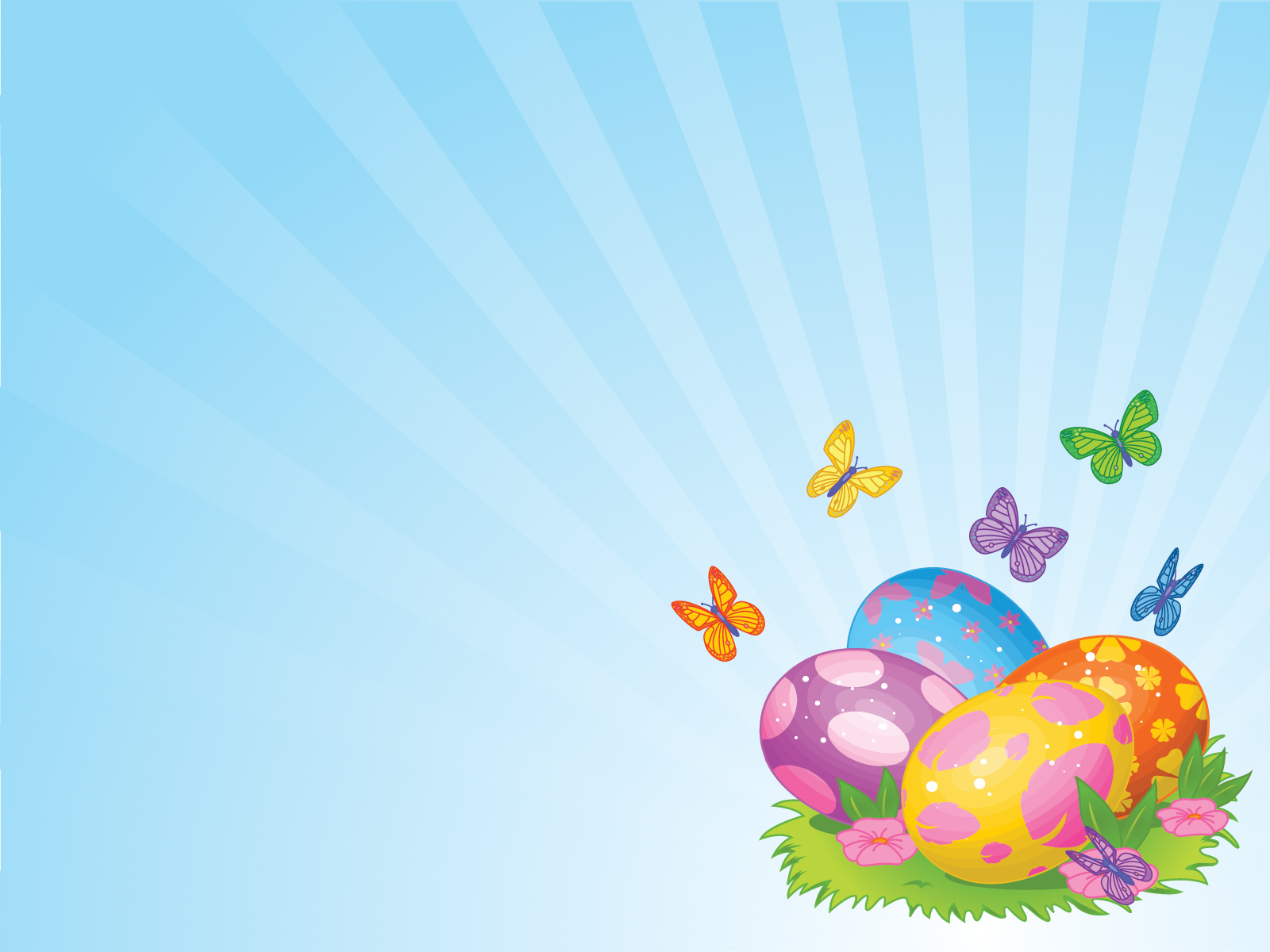 Trò chơi âm nhạc: Xem hình đoán tên bài hát
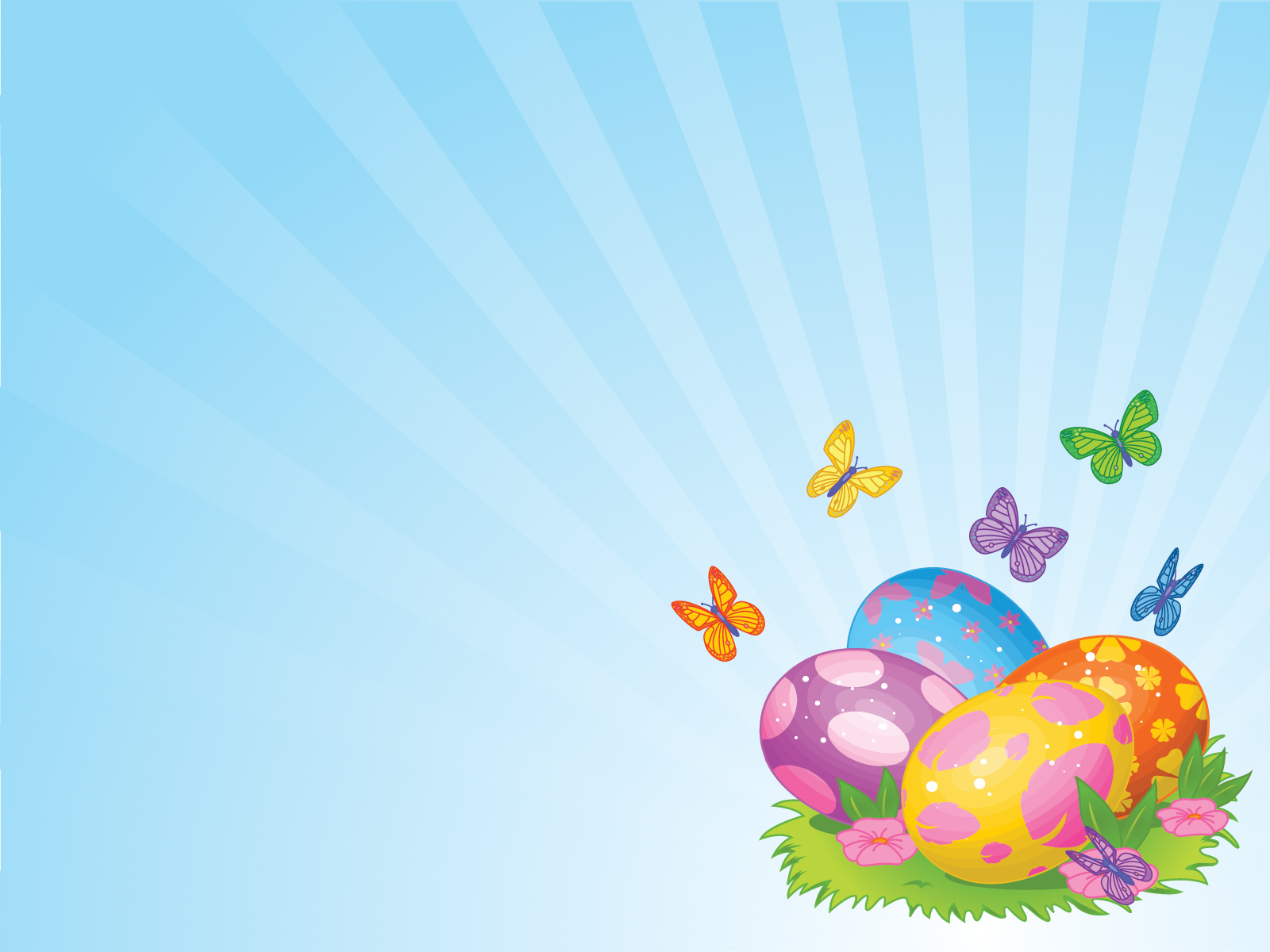 1
2
4
3
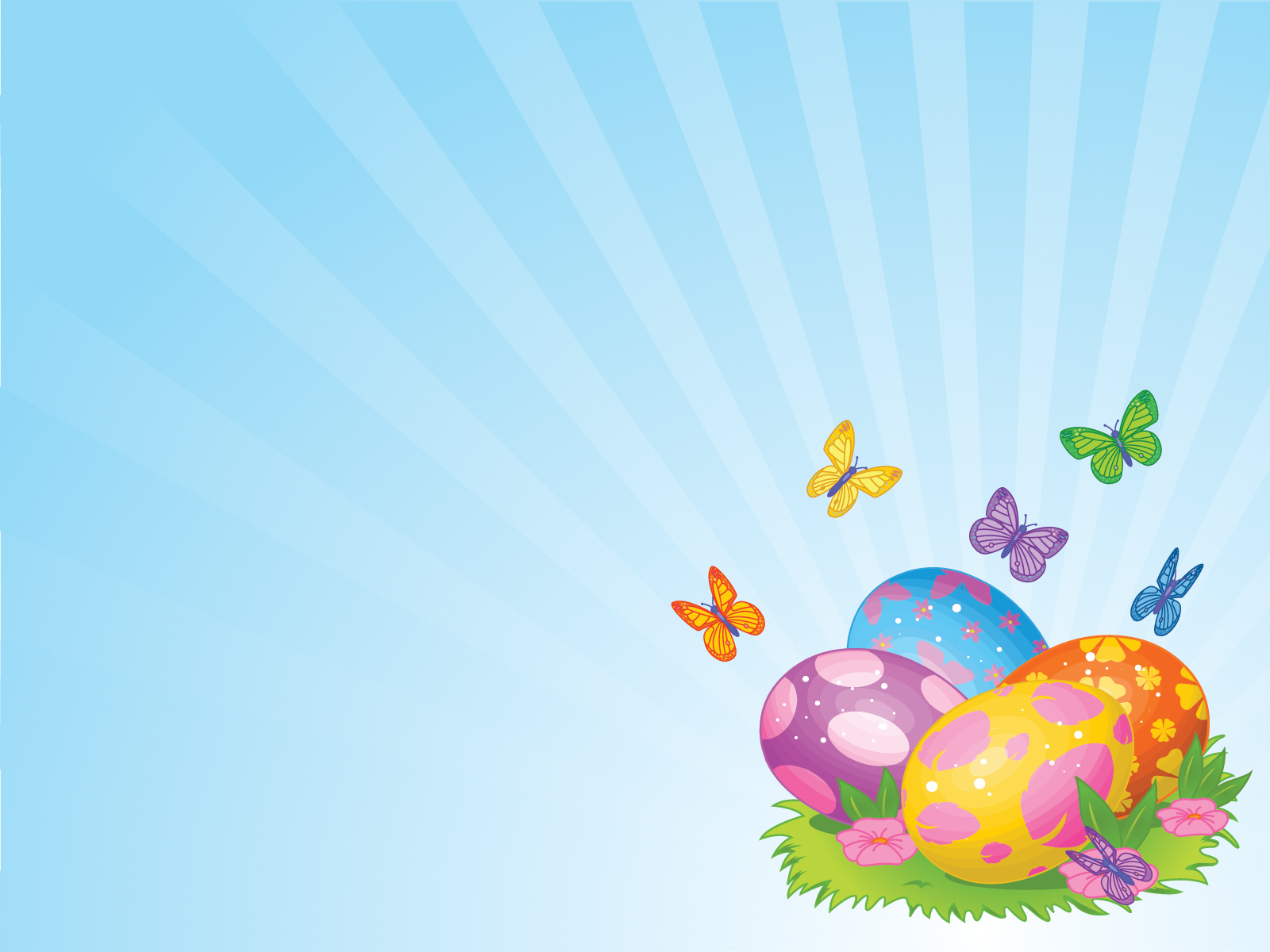 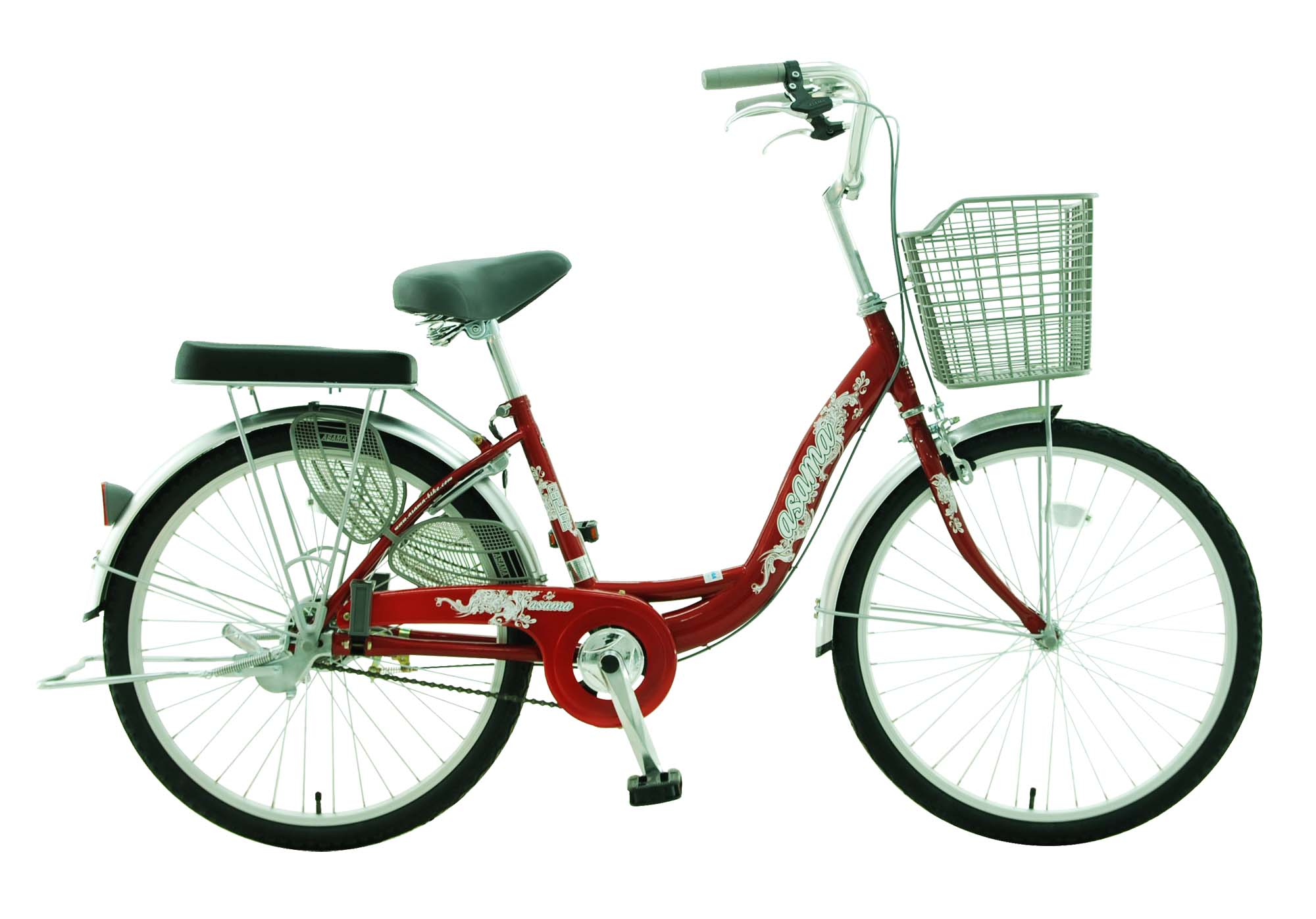 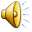 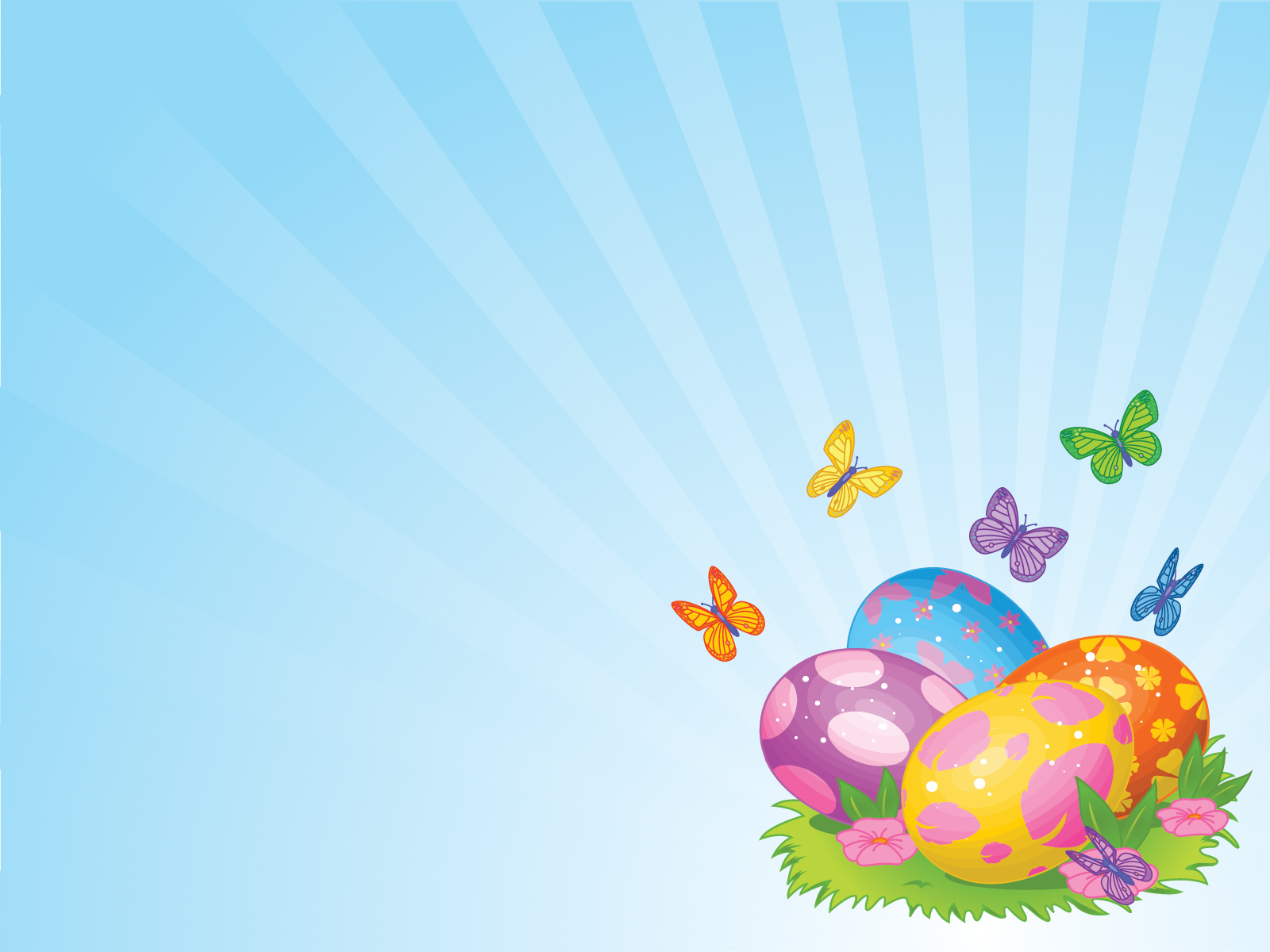 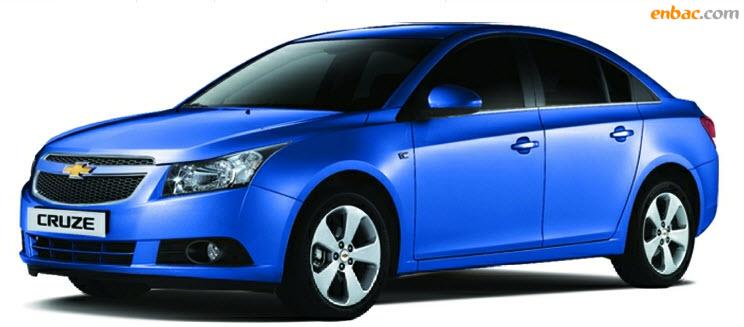 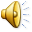 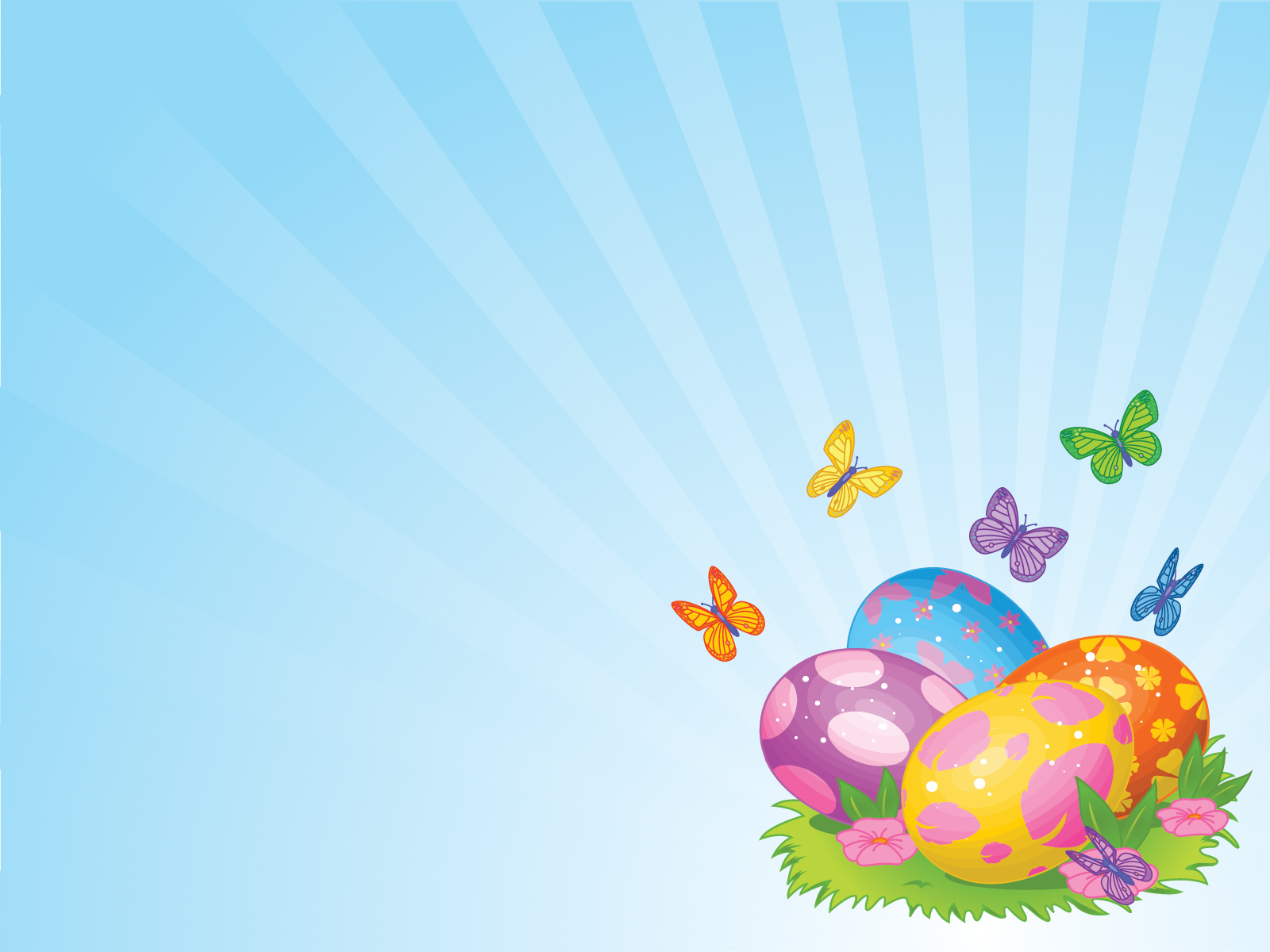 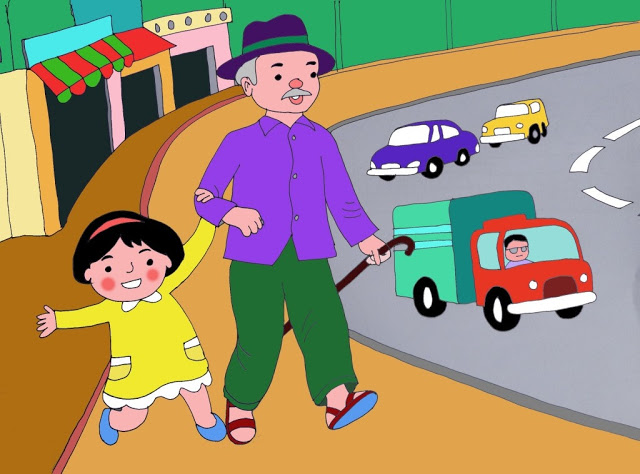 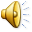 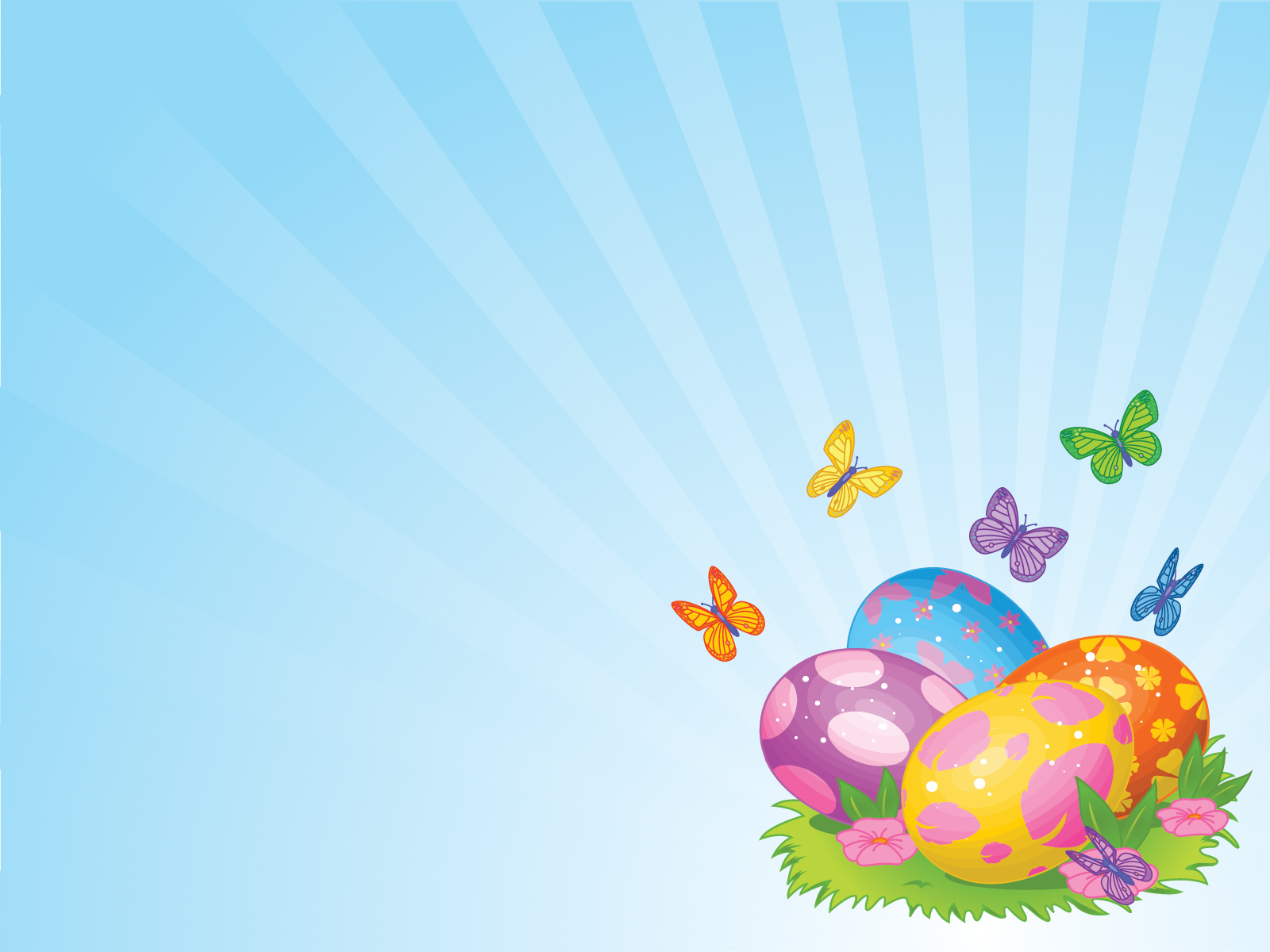 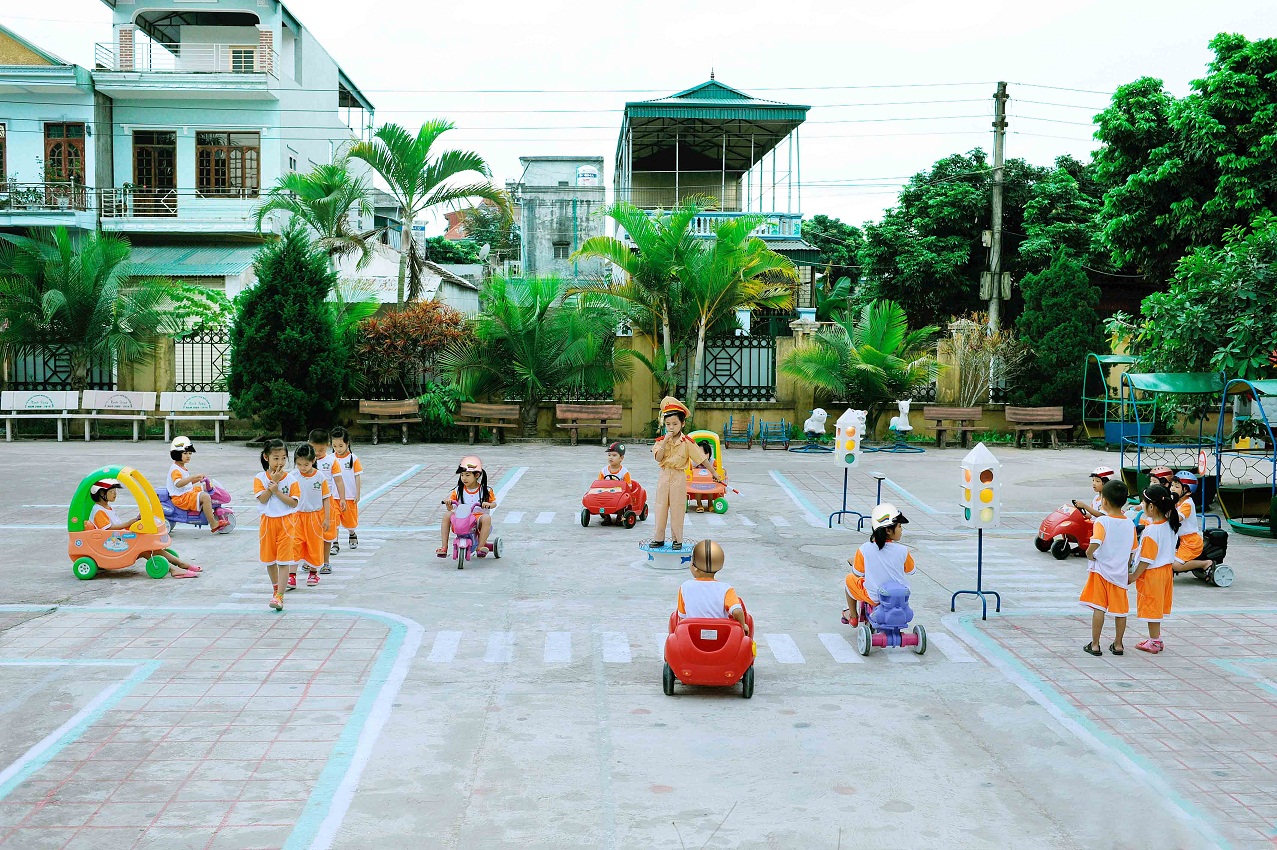 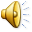 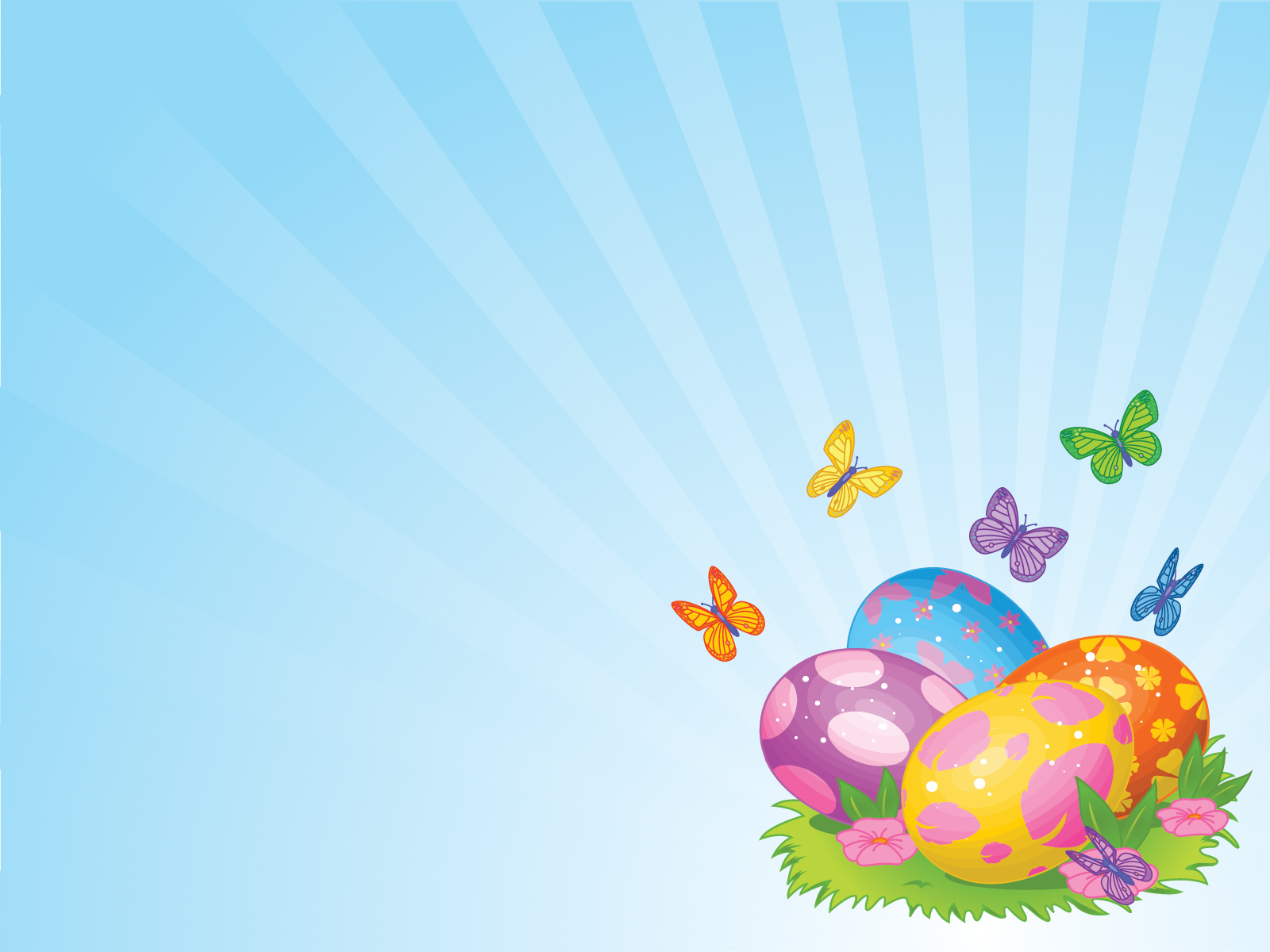 Xin chân thành cảm ơn các cô